2 ליצנים
אריאלה מרים בוארון
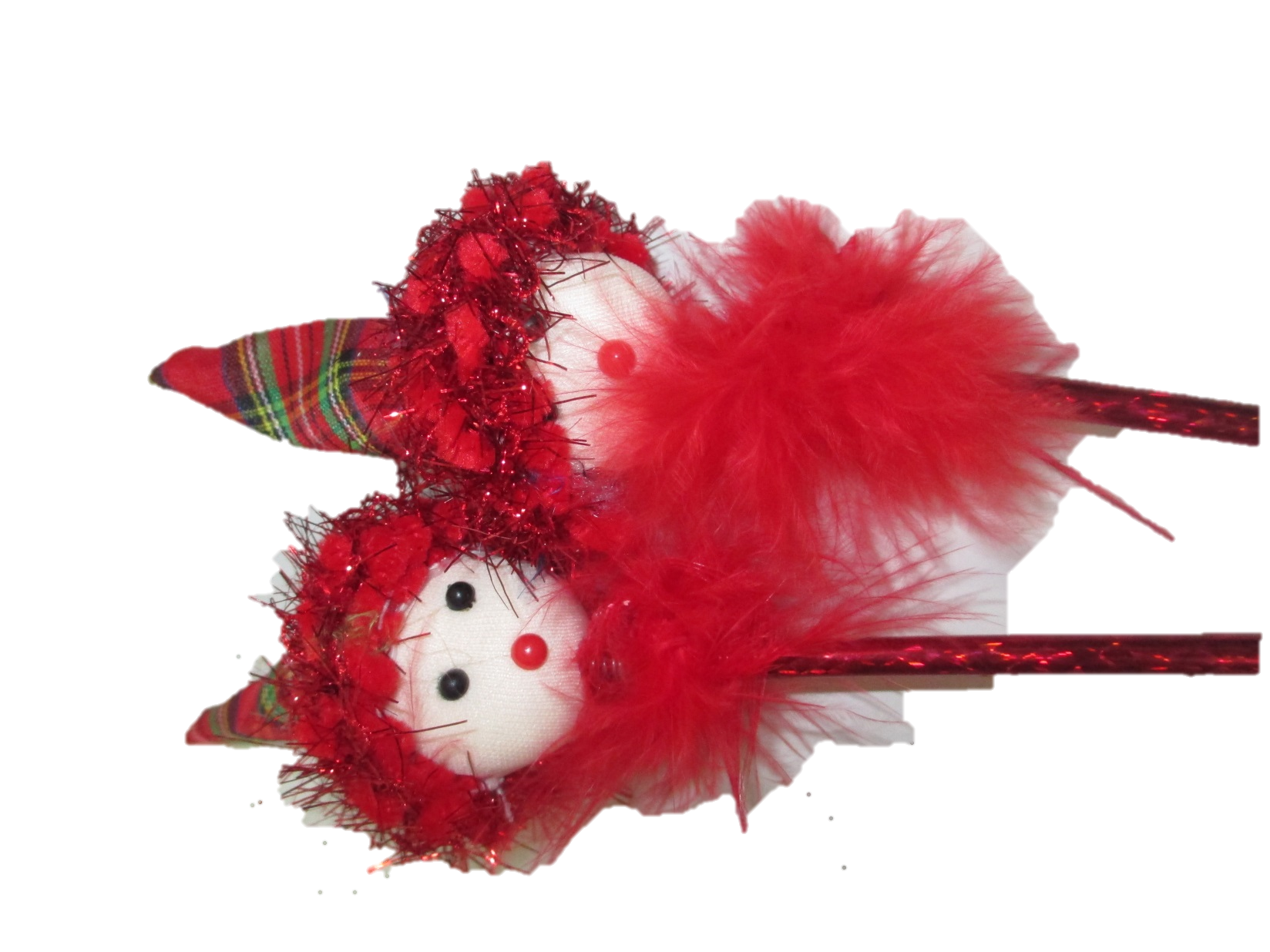 2 ליצנים אדומים 
שרו שירים 
לכבוד פורים
שמחים ועליזים 
שרו, שרו 
הסתובבו, הסתובבו
עד שהתעייפו .....
2 ליצנים צהובים
יצאו בריקודים,
לכבוד פורים
שמחים ועליזים
 רקדו, רקדו,
 קפצו, קפצו
עד שהתעייפו ......
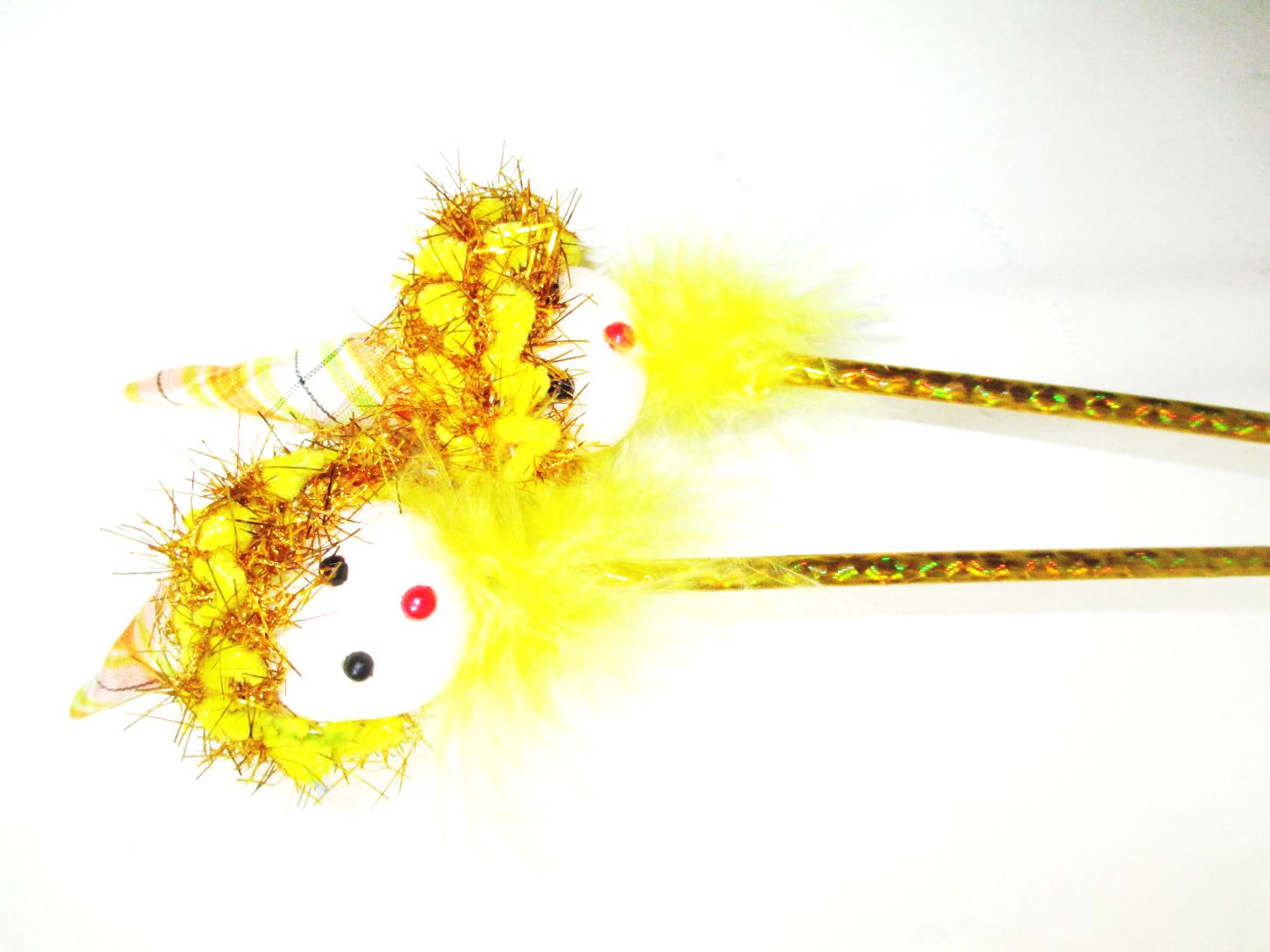 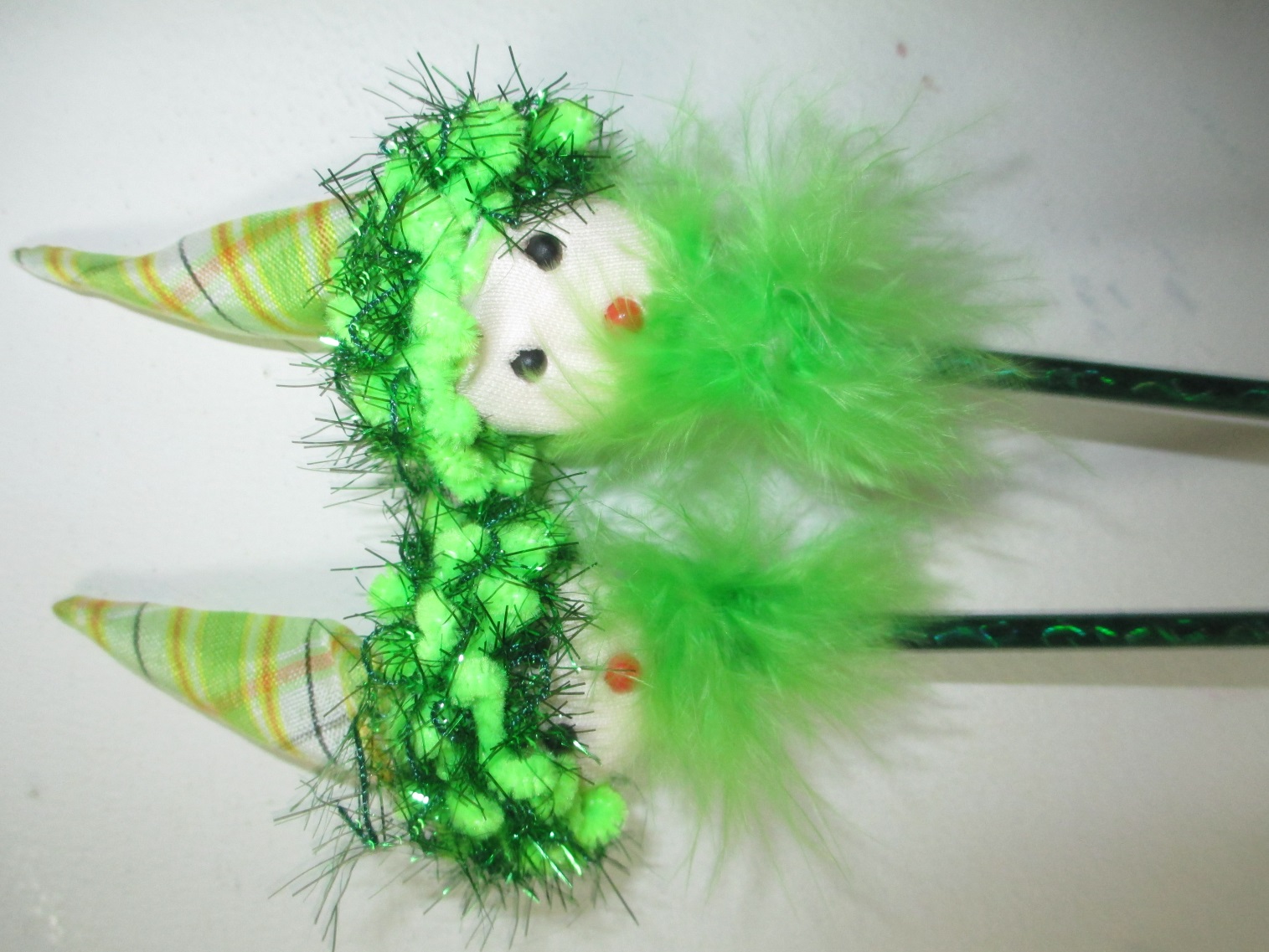 2 ליצנים ירוקים
צחקו  וצחקו
חי חי וחה וחה
לכבוד פורים
שמחים ועליזים
קפצו וקפצו
עד שהתעייפו.....
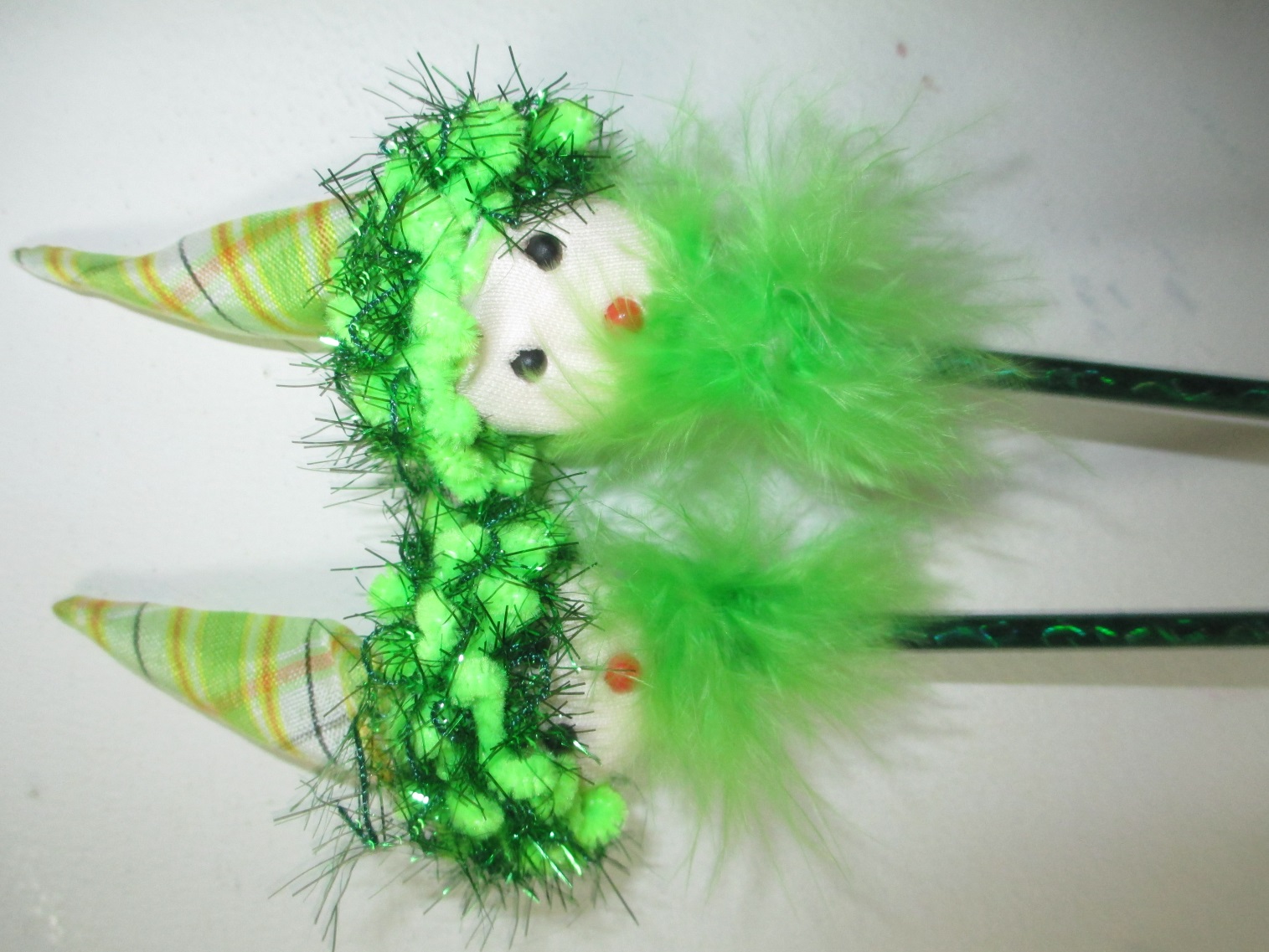 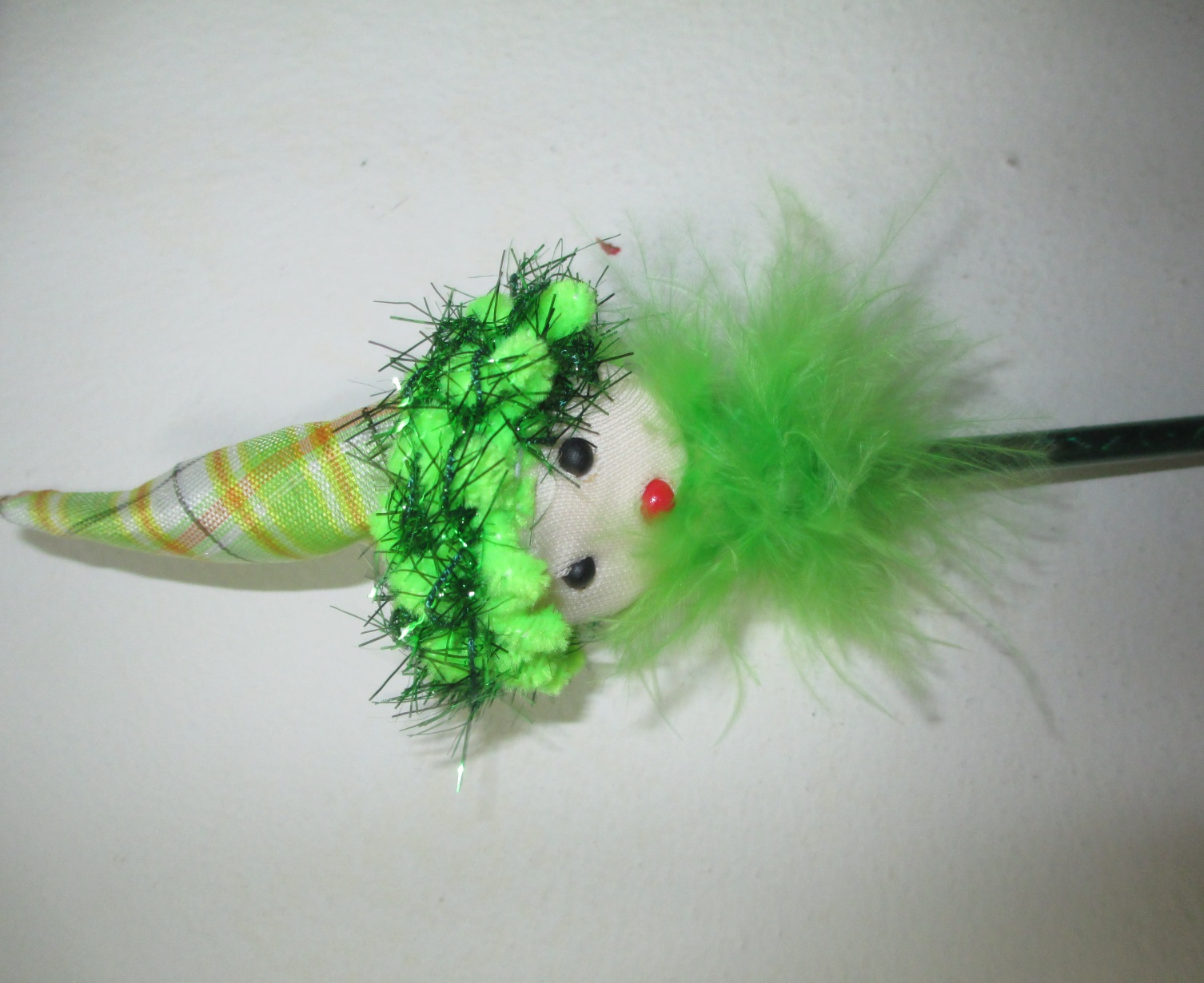 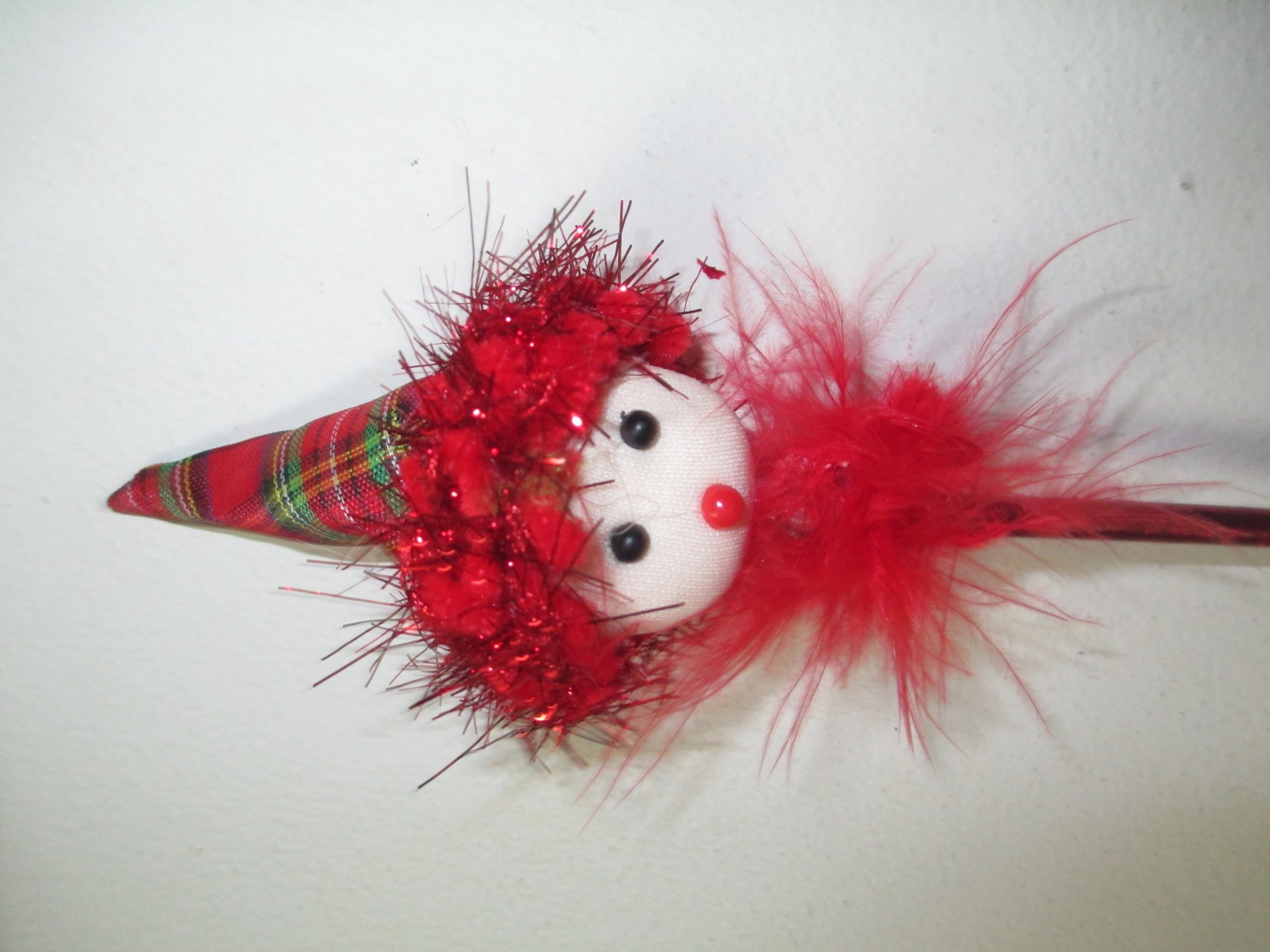 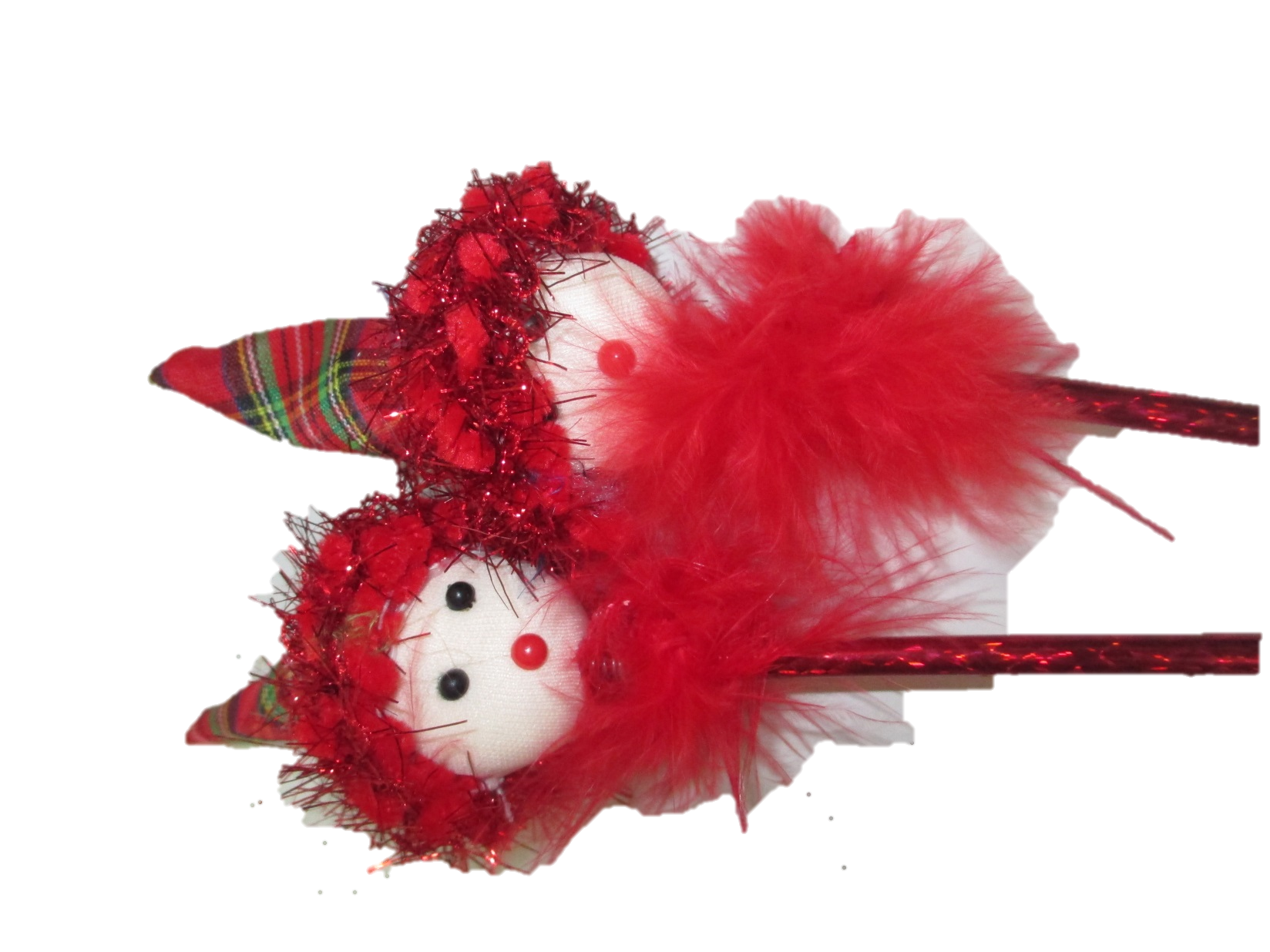 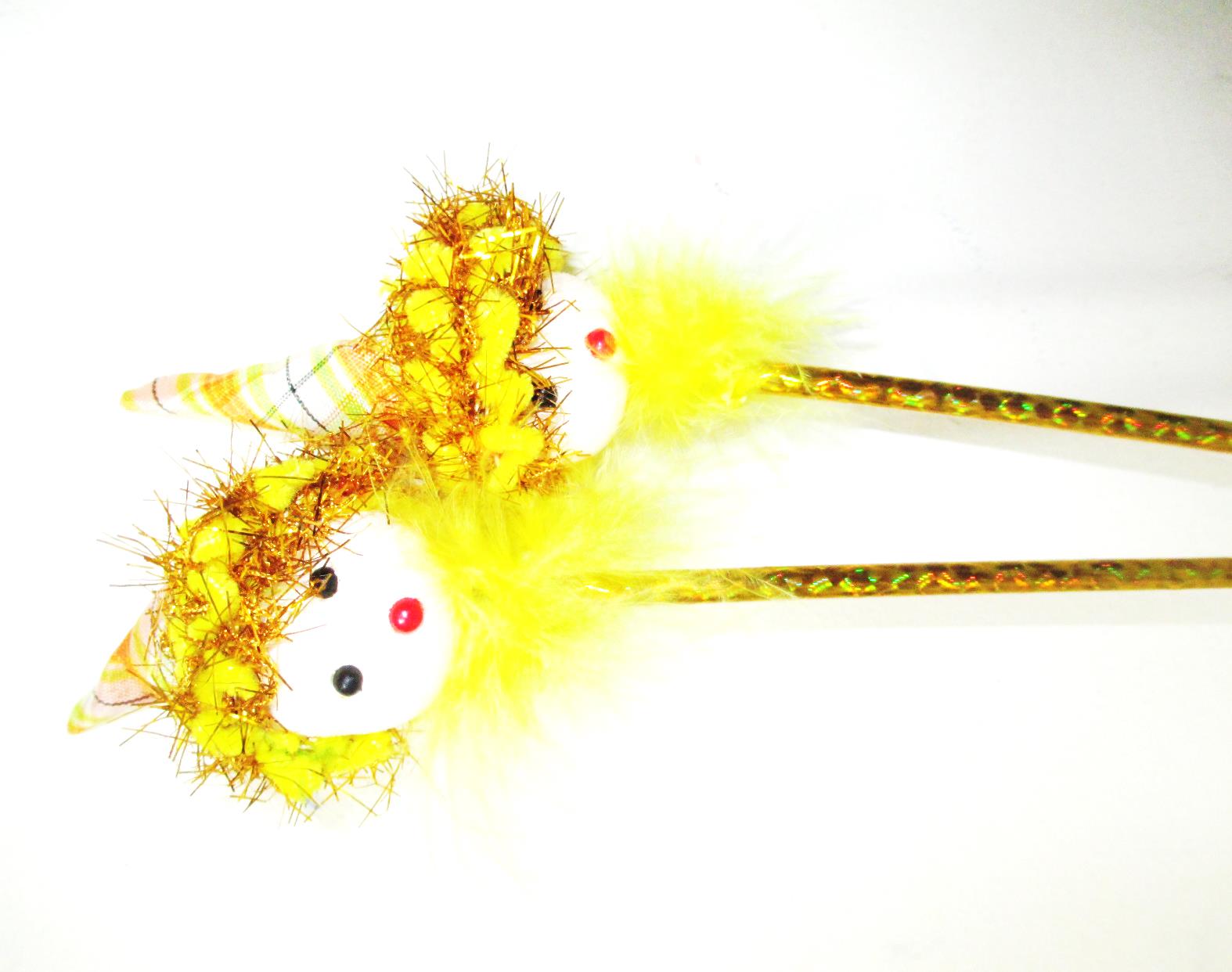 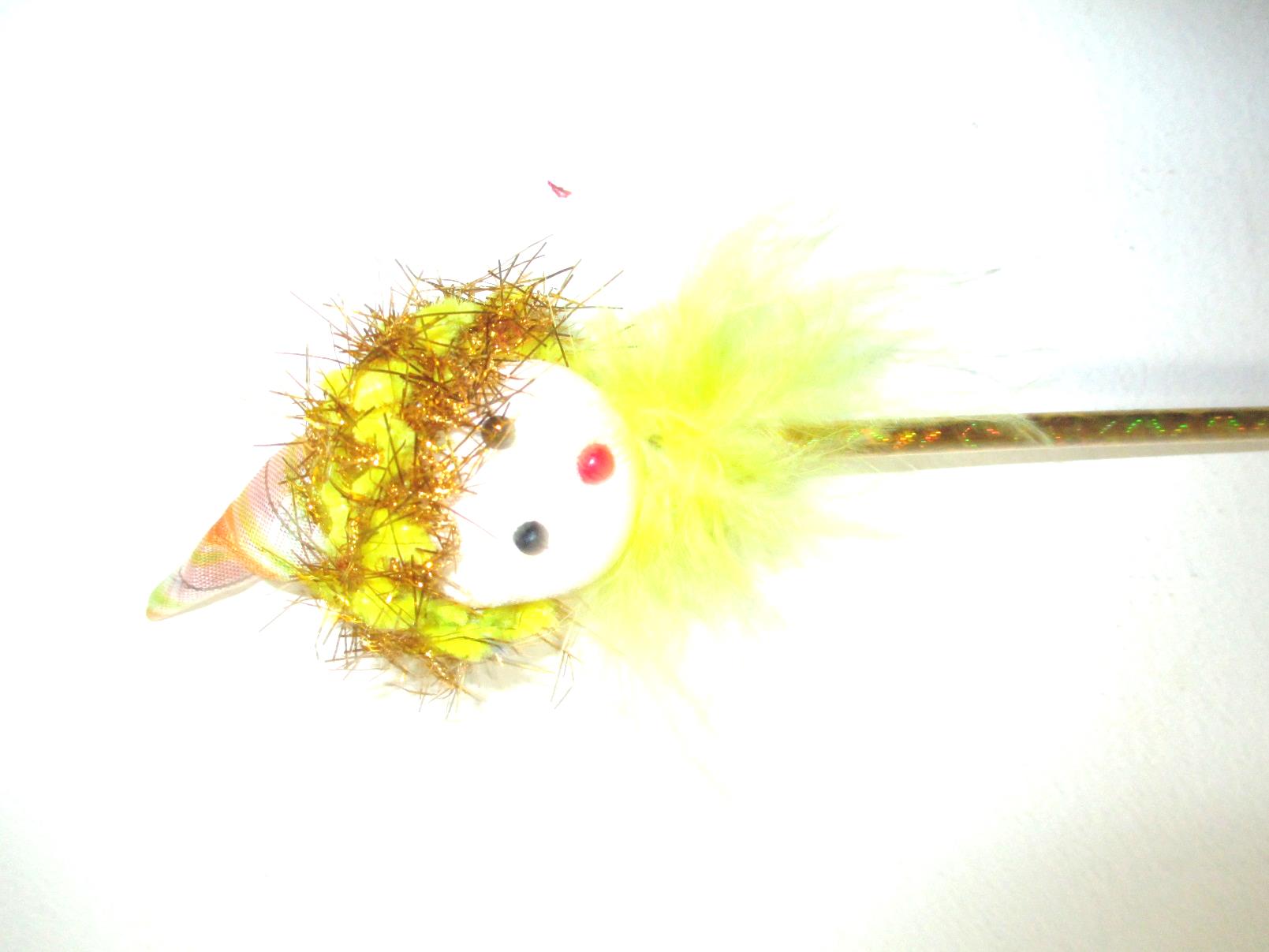